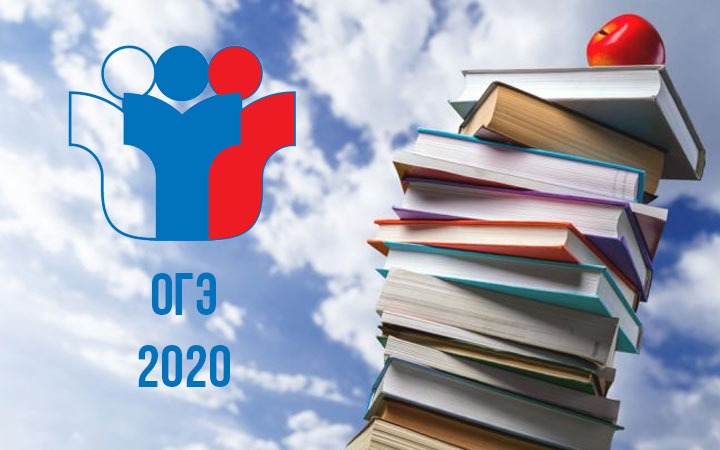 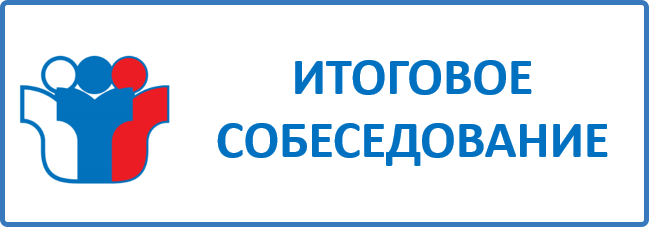 Устная собеседование по русскому языку будет состоять из четырех заданий.
Задание 1 – чтение небольшого текста вслух. Тексты для чтения будут содержать информацию о выдающихся людях прошлого и современности. Время на подготовку – 2 минуты.
Задание 2 – пересказ текста с привлечением дополнительной информации (с включением цитаты).
Задание 3 – связное монологическое высказывание по одной из выбранных тем с опорой на план. Время на подготовку – 1 минута.
Задание 4 - диалог с экзаменатором-собеседником без времени на подготовку. Экзаменатор предложит ответить на три вопроса.
Общее время ответа одного экзаменуемого (включая время на подготовку) – 15 минут.
Каждое последующее задание выдаётся после окончания выполнения предыдущего задания. В процессе проведения собеседования будет вестись аудиозапись.
Итоговое собеседование выпускники 9 классов проводится в своей школе. Оцениваться оно будет по системе «зачет»/«незачет». 
Общее количество баллов за всю работу – 20.
Экзаменуемый получает зачет в случае, если в процессе выполнения работы он набрал 10 и более баллов.
Задание 1 – чтение вслух небольшого текста.
Выразительное чтение - один из аспектов навыка чтения. Чтение, правильно передающее идейное содержание художественного произведения или статьи.
Признаки выразительного чтения:
1) умение выдерживать паузы и делать логические ударения, передающие замысел автора;
2) умение выражать интонации вопроса, утверждения, побуждения, а также придавать голосу нужные эмоциональные окраски;
3) чёткая дикция, ясное, чистое произношение звуков, достаточная громкость, темп.
 Главным условием, обеспечивающим выразительность чтения, является сознательное восприятие текста.
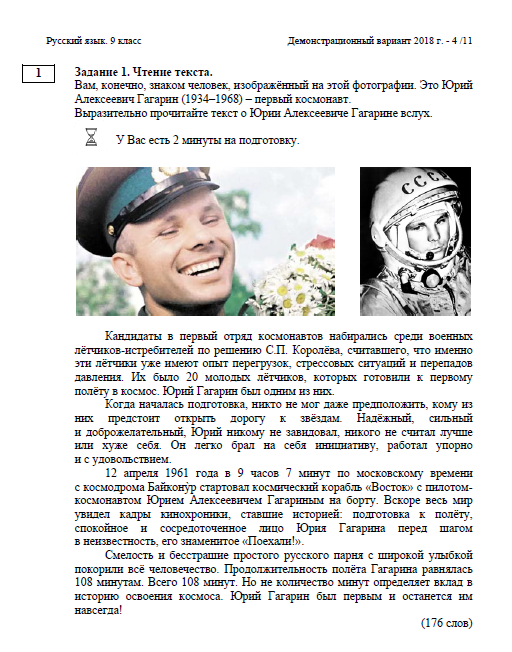 2. Пересказ текста
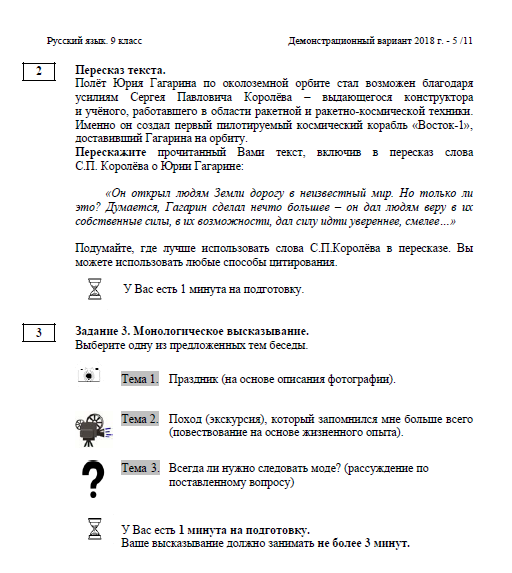 3. Монологическое высказывание
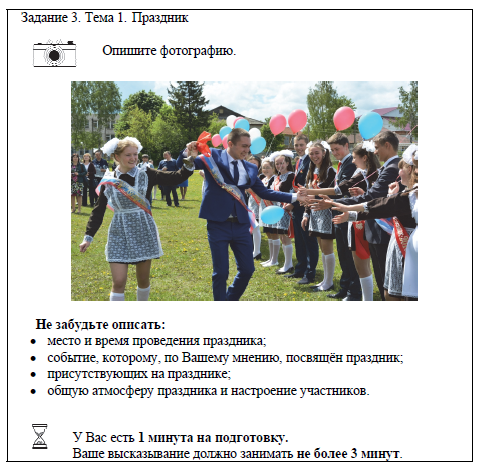 Монологическое высказывание
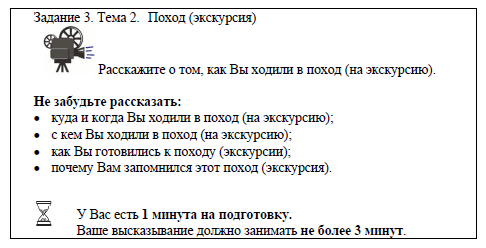 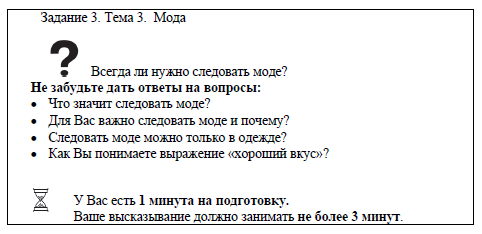 4. Условный диалог
Примите участие в интервью. Вам необходимо ответить на три вопроса. Пожалуйста, дайте полные ответы на вопросы. На ознакомление с вопросами – 1 минута. Ответ на каждый вопрос – 1 минута.
Условный диалог
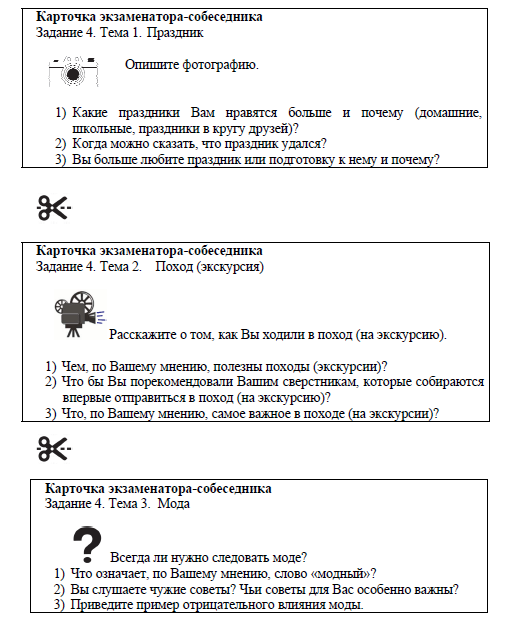 Критерии оценивания
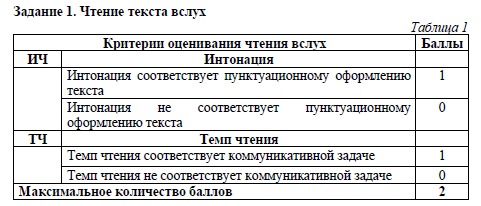 Критерии оценивания
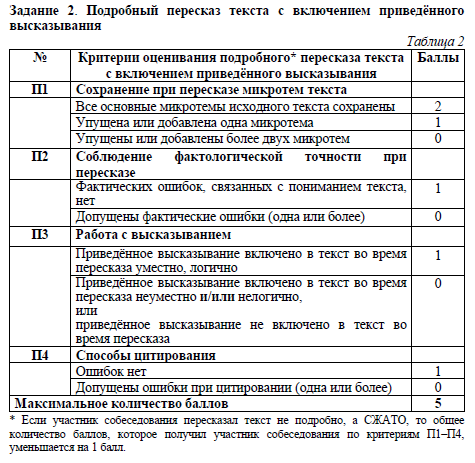 Критерии оценивания
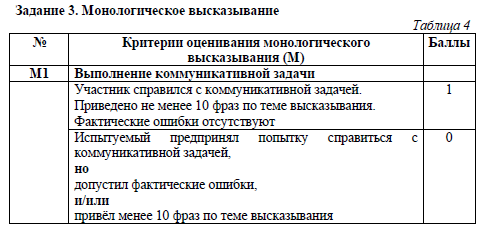 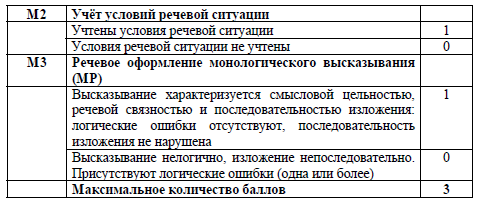 Критерии оценивания
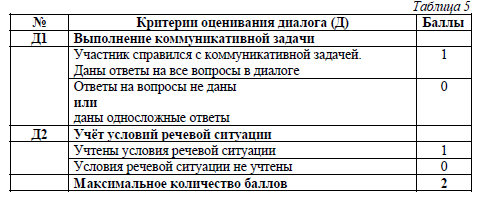 Критерии оцениванияк заданиям 1 – 2, 3 – 4.
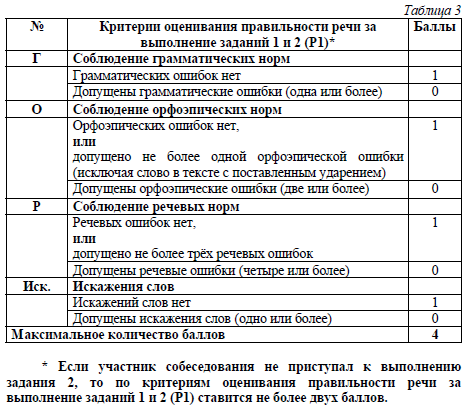